REALLY SKILLS
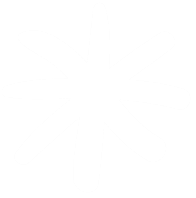 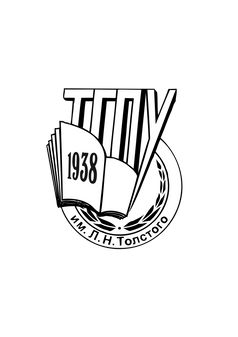 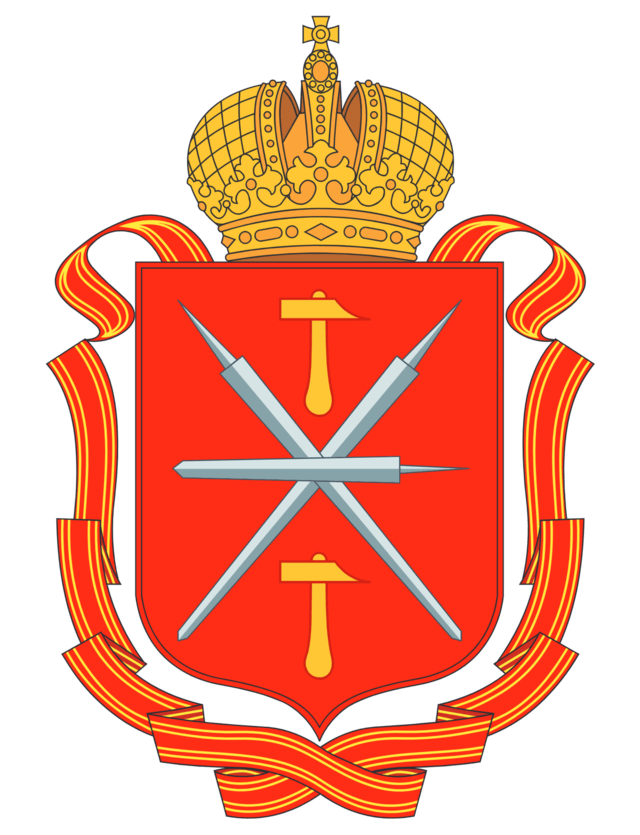 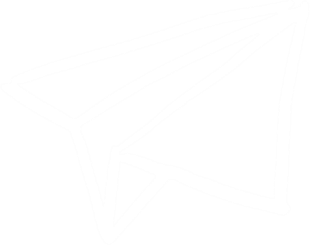 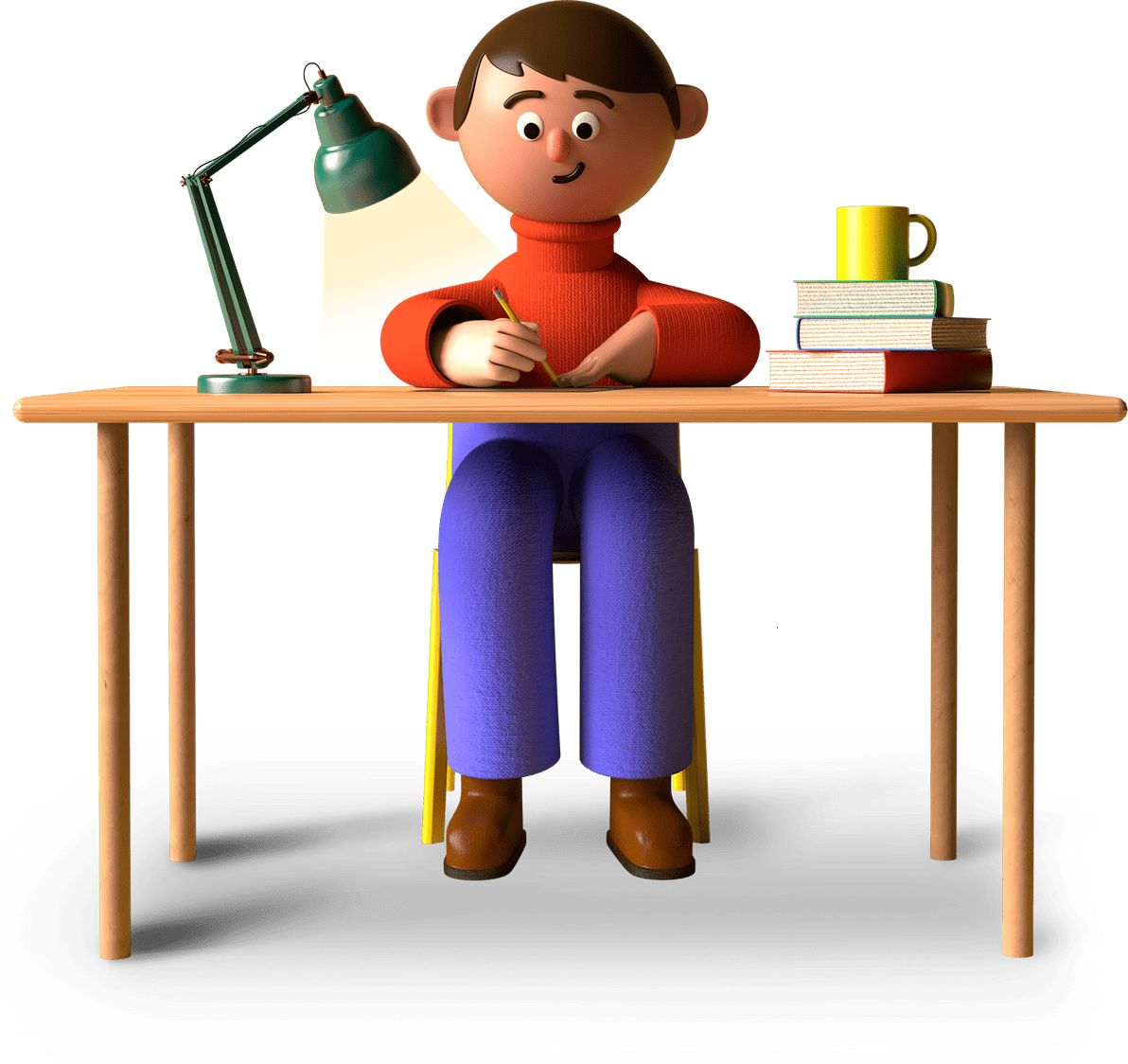 I региональный инклюзивный профориентационный лагерь
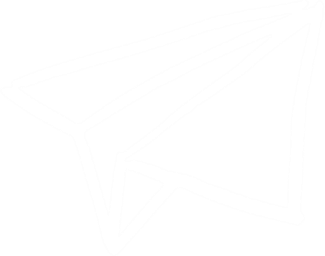 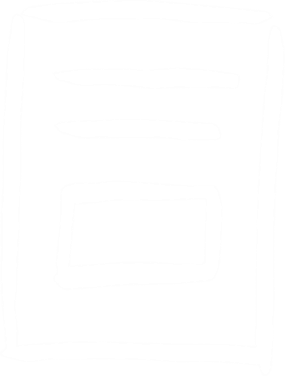 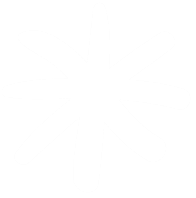 02
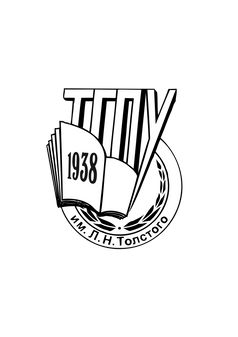 ЦЕЛЬ ПРОГРАММЫ
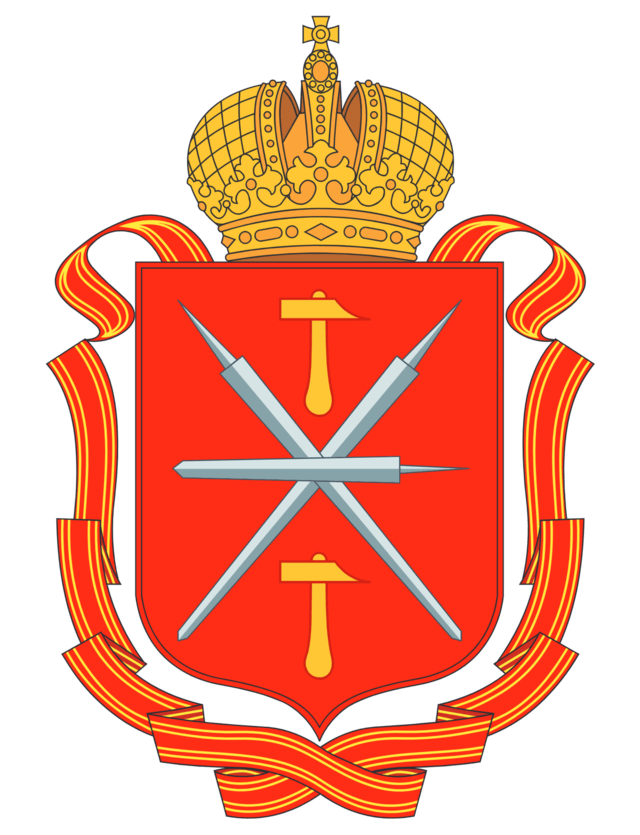 REALLY SKILLS
лагерь
дети
Развитие у детей, в том числе находящихся в трудной жизненной ситуации, востребованных современным рынком труда 4К-компетенций, через творческую, научно-исследовательскую и созидательную деятельности, создание условий для эффективной профориентации, полноценного отдыха и оздоровления
03
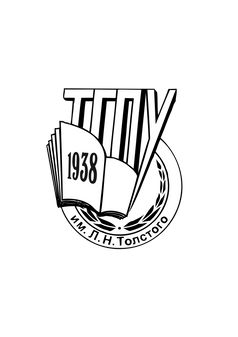 ЗАДАЧИ
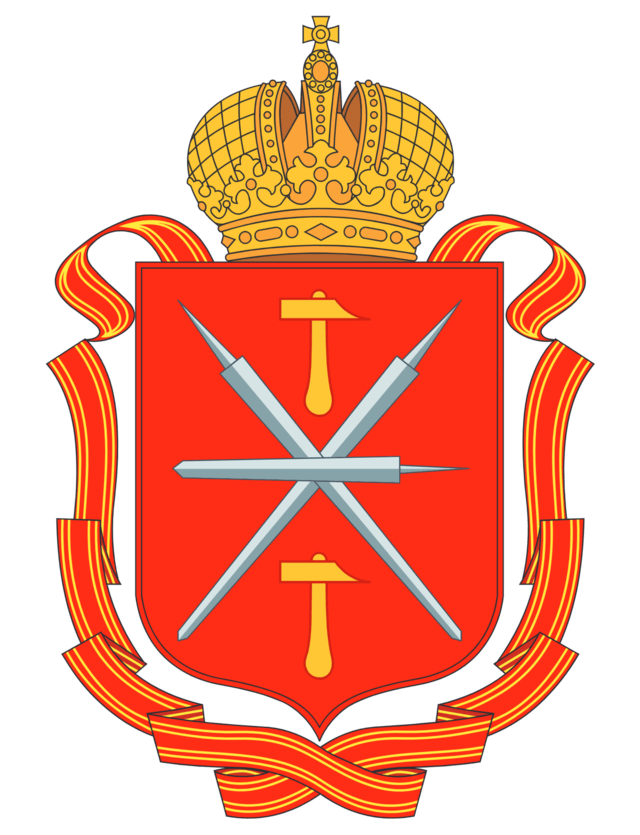 REALLY SKILLS
лагерь
дети
ОБЕСПЕЧЕНИЕ ШИРОКОГО ИНФОРМАЦИОННОГО ОХВАТА ЦЕЛЕВОЙ АУДИТОРИИ ВАРИАТИВНОЙ ПРОГРАММЫ НА ВЕСЬ ПЕРИОД РЕАЛИЗАЦИИ ПРОГРАММЫ
ВОВЛЕЧЕНИЕ ЦЕЛЕВОЙ АУДИТОРИИ ВАРИАТИВНОЙ ПРОГРАММЫ В ТВОРЧЕСКУЮ, НАУЧНО-ИССЛЕДОВАТЕЛЬСКУЮ, СОЗИДАТЕЛЬНУЮ И ИНТЕЛЛЕКТУАЛЬНУЮ ДОСУГОВУЮ ДЕЯТЕЛЬНОСТЬ
ОРГАНИЗАЦИЯ ПОСТОЯННОЙ РАБОТЫ ОТКРЫТОЙ МОЛОДЕЖНОЙ МНОГОПРОФИЛЬНОЙ ШКОЛЫ
ФОРМИРОВАНИЕ ПОСТОЯННОГО СООБЩЕСТВА АКТИВНЫХ ШКОЛЬНИКОВ, ВОВЛЕЧЕННЫХ В СОВМЕСТНУЮ ТВОРЧЕСКУЮ, НАУЧНО-ИССЛЕДОВАТЕЛЬСКУЮ, СОЗИДАТЕЛЬНУЮ И ИНТЕЛЛЕКТУАЛЬНУЮ ДОСУГОВУЮ ДЕЯТЕЛЬНОСТЬ
04
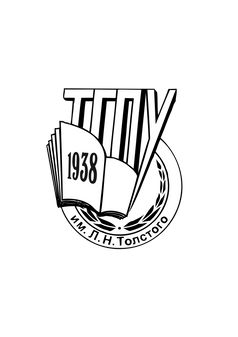 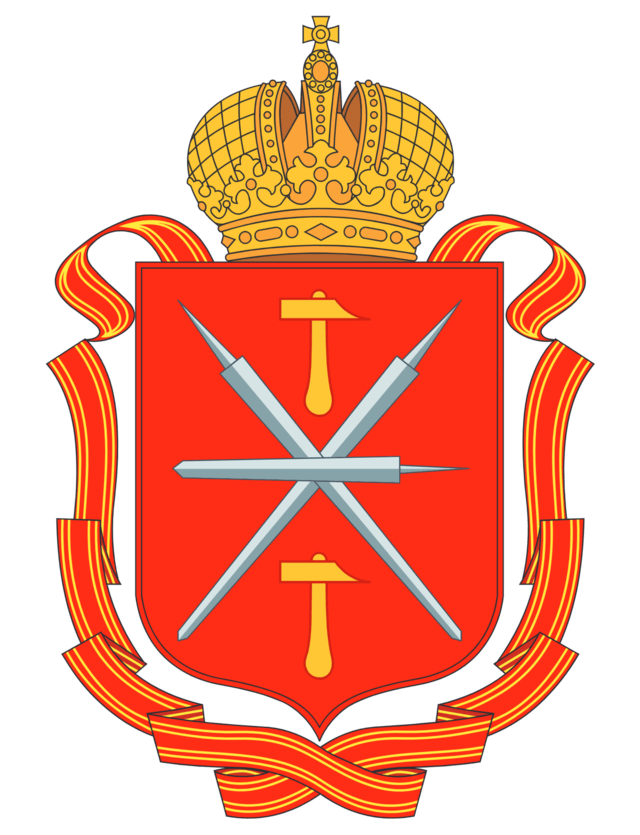 REALLY SKILLS
лагерь
дети
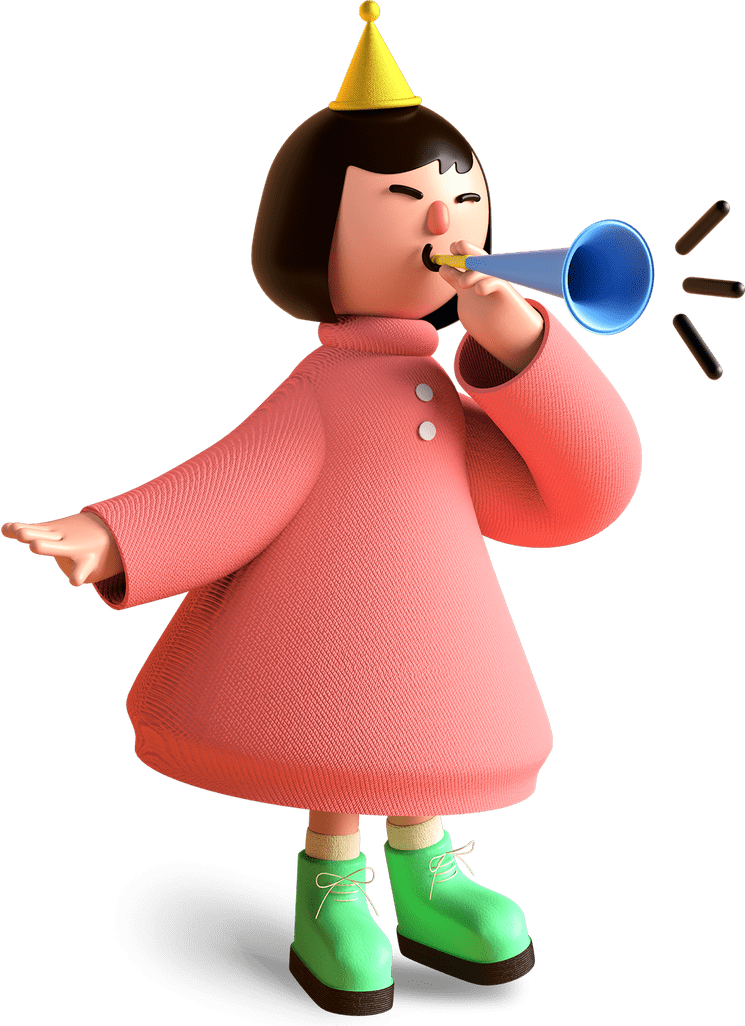 ЦЕЛЕВАЯ АУДИТОРИЯ
К участию в профильном лагере допускаются дети школьного возраста от 14 до 17 лет, в том числе дети-инвалиды (за исключением детей-инвалидов с нарушением интеллекта, опорно-двигательного аппарата), проживающие на территории Тульской области
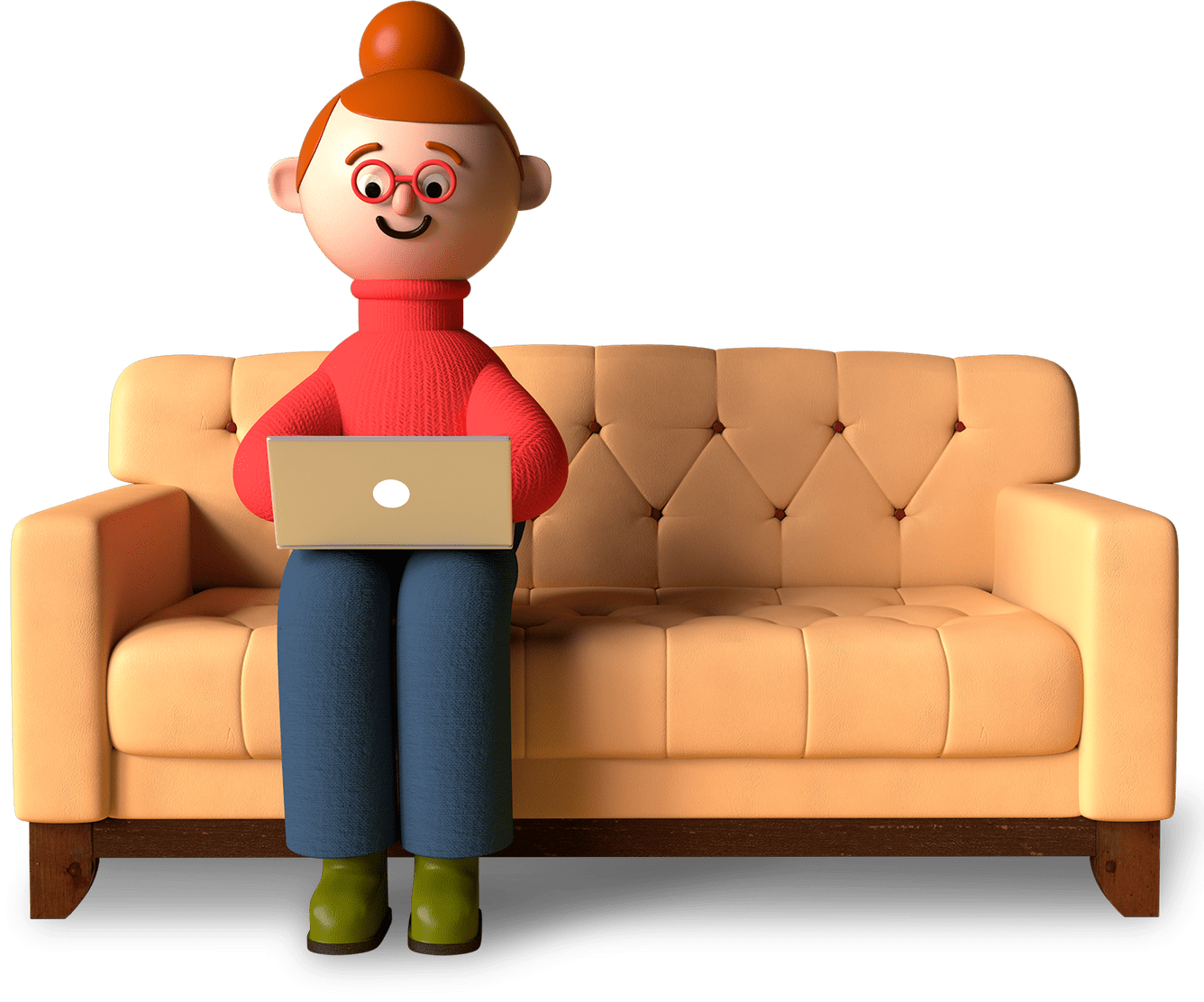 ИССЛЕДОВАТЕЛИ
ПРОЕКТИРОВЩИКИ
МЕДИА
EVENT
IT
05
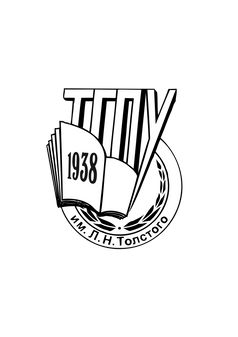 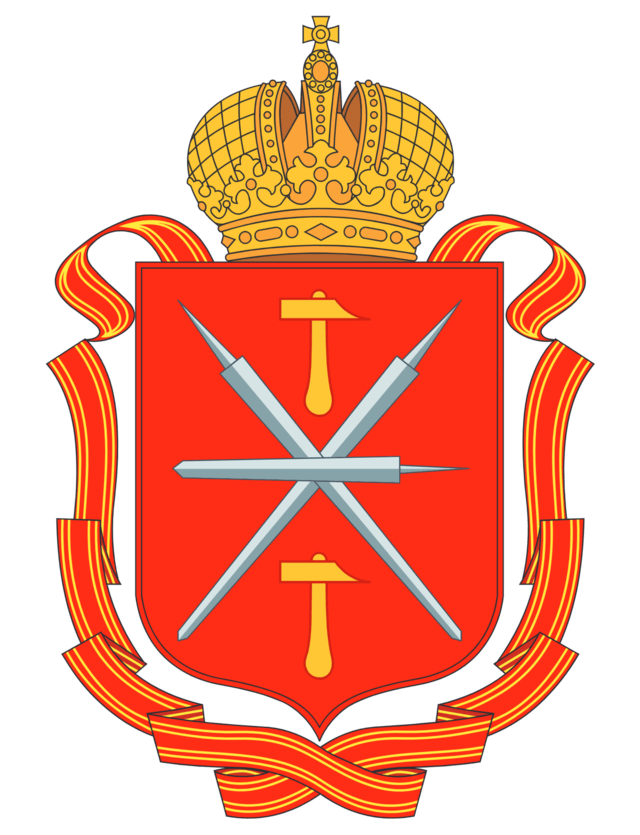 научно-исследовательская деятельность
программирование
веб-дизайн
VR
IT-технологии
сфера социального проектирования и трансформации среды вокруг себя
журналистика
создание различного фото/видео контента
сфера организации мероприятий
REALLY SKILLS
лагерь
РАБОЧИЕ ТРЕКИ
ИНЖЕНЕРЫ
сфера архитектуры, конструирования и инженерных систем
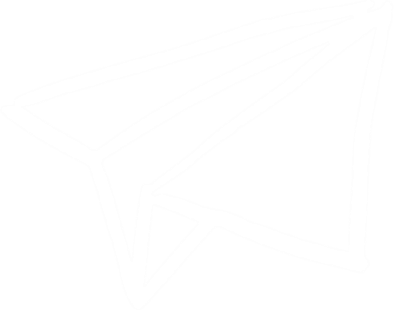 06
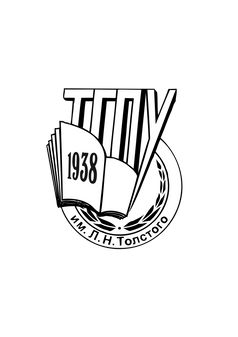 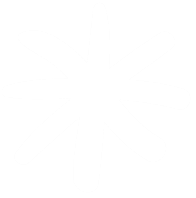 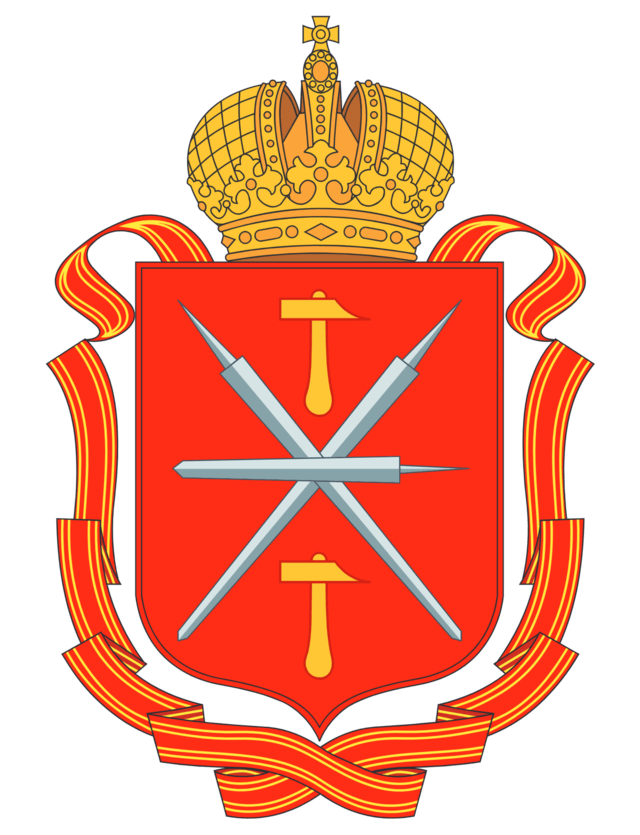 REALLY SKILLS
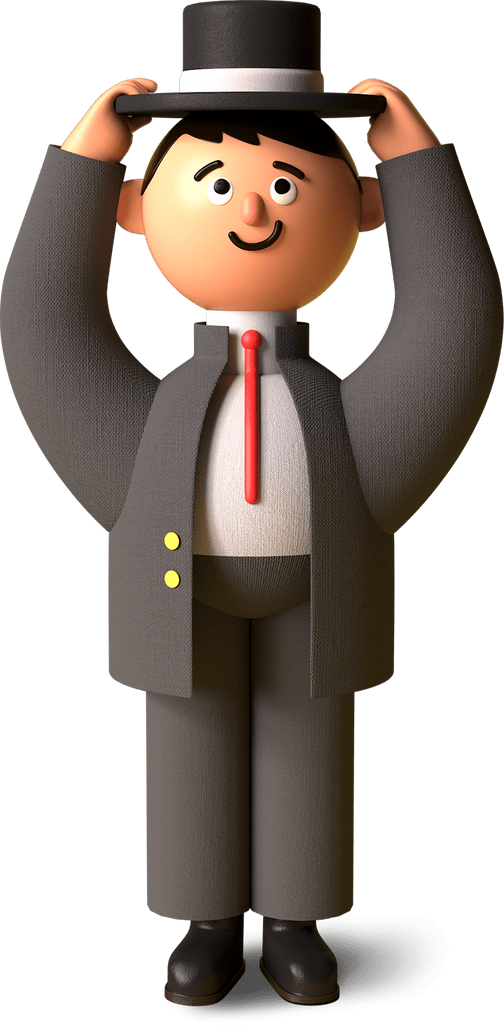 МЕДИЙЩИКИ
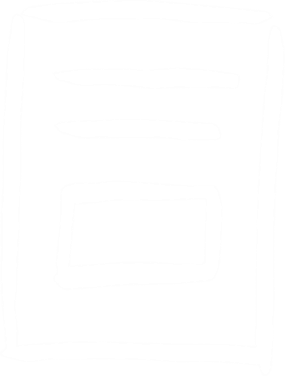 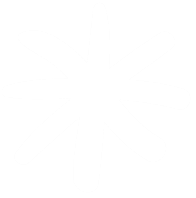 · История журналистики и медиа-производства
· Классическая и современная журналистика
· Основы деятельности журналиста/контентмейкера
· Публичные выступления
· Психология цвета
· Коммерциализация деятельности
· Стили письма
· Основы репортажных заметок
· Подготовка сценариев
ИВЕНТЩИКИ
07
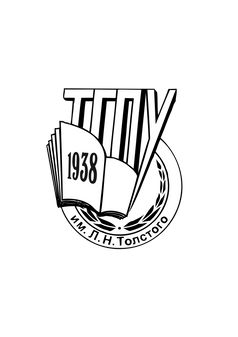 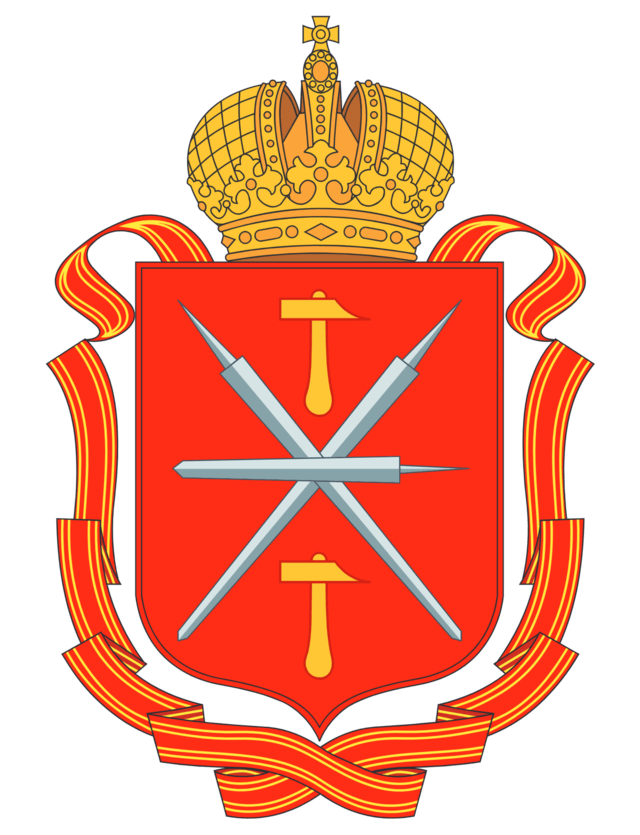 REALLY SKILLS
· Тайм-менеджмент
· Ораторское мастерство
· Вербальная и невербальная коммуникация
· Работа в команде
· Лидерство
· Борьба с эмоциональным выгоранием 
· Стрессоустойчивость
· Основы педагогики
· Эмоциональный интеллект
· Командообразование
· Вожатское мастерство
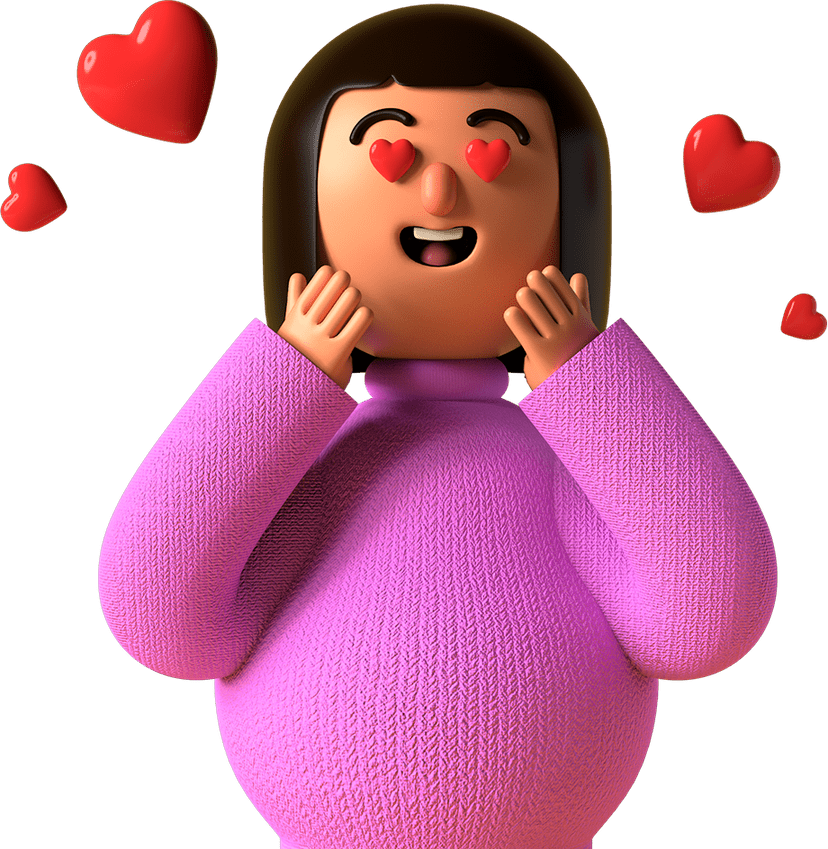 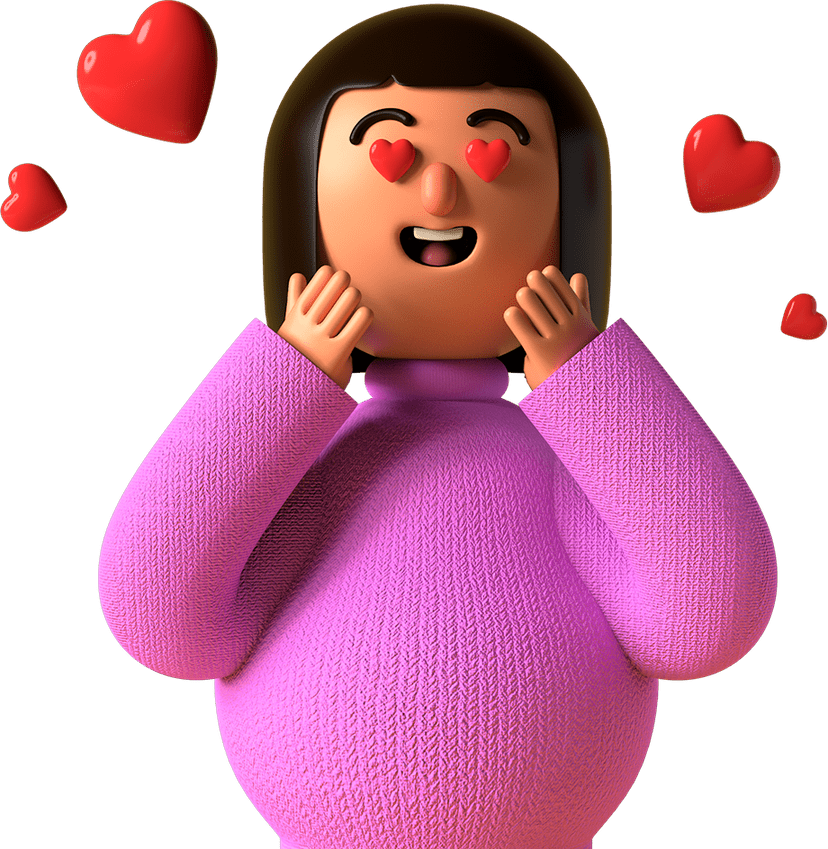 ИССЛЕДОВАТЕЛИ
08
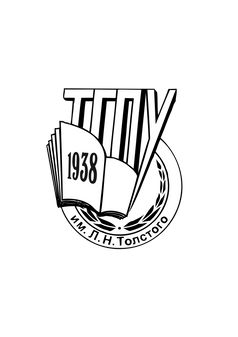 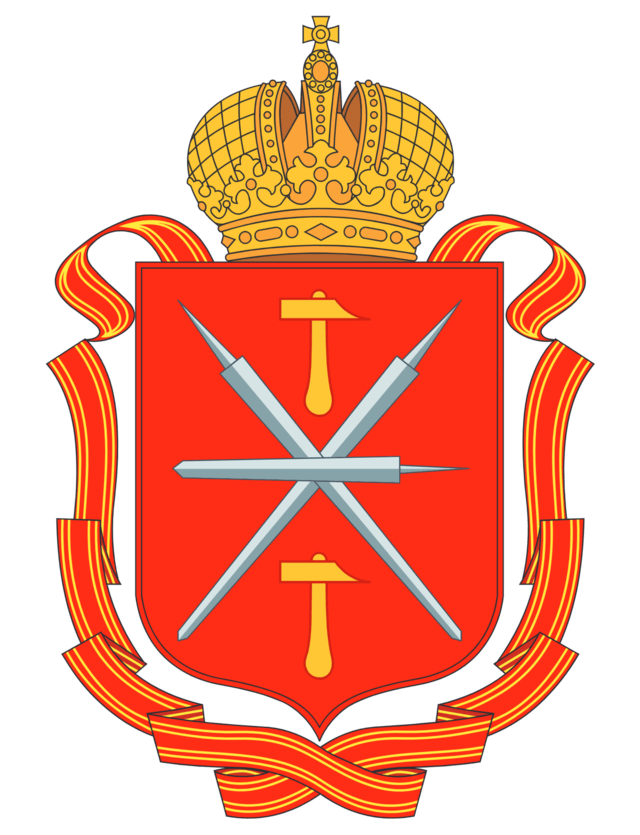 REALLY SKILLS
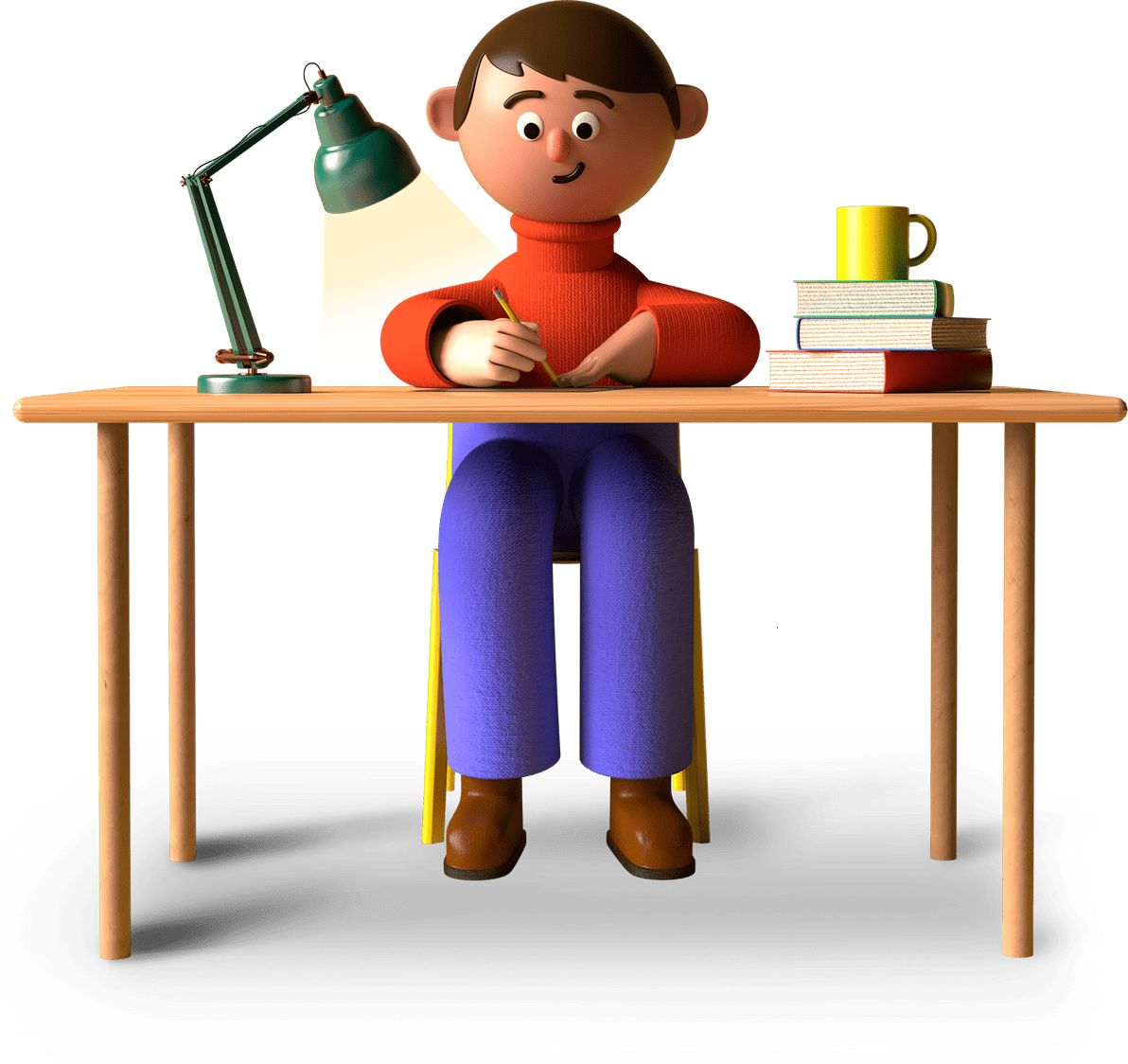 · Проведение своего исследования от гипотезы до анализа результатов
· Основы социологии, логики и статистики
· Все о современной науке
· Как представлять научное исследование
· Академическое письмо
· Дебаты и публичные выступления
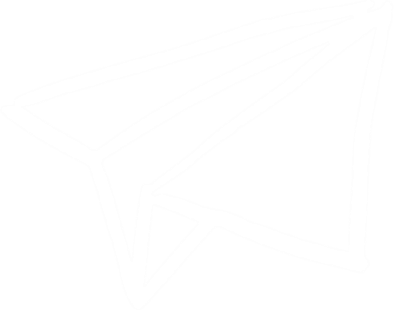 09
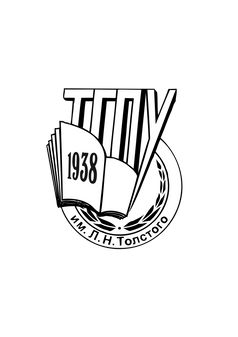 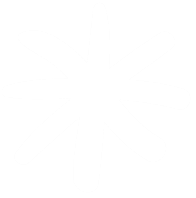 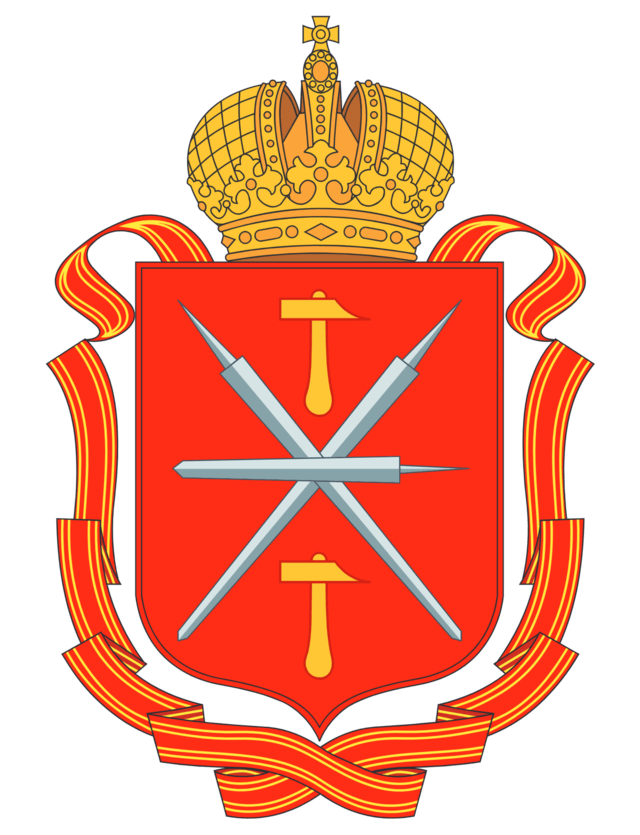 REALLY SKILLS
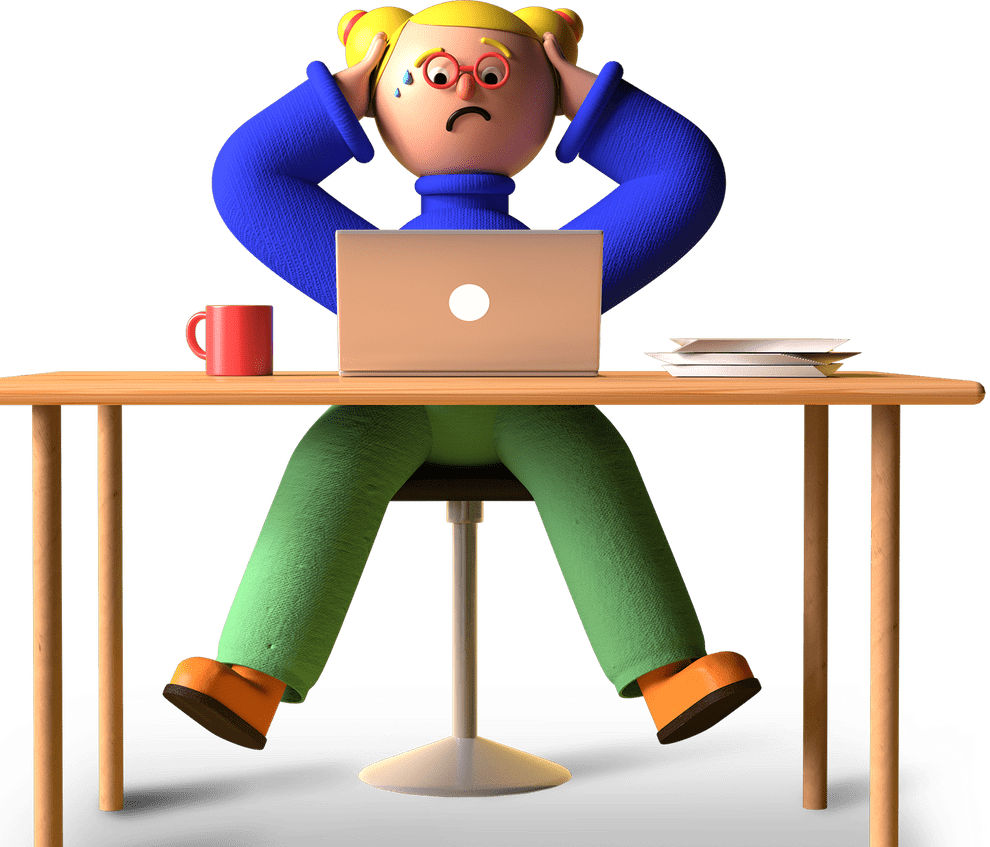 IT-ИШНИКИ
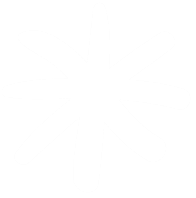 · Основы проектной деятельности
· Тайм-менеджмент
· Работа в команде
· Личная и командная ответственность 
· Грантовые конкурсы
· Публичные выступления
ПРОЕКТИРОВЩИКИ
10
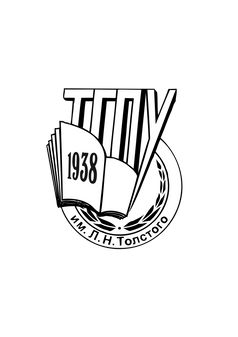 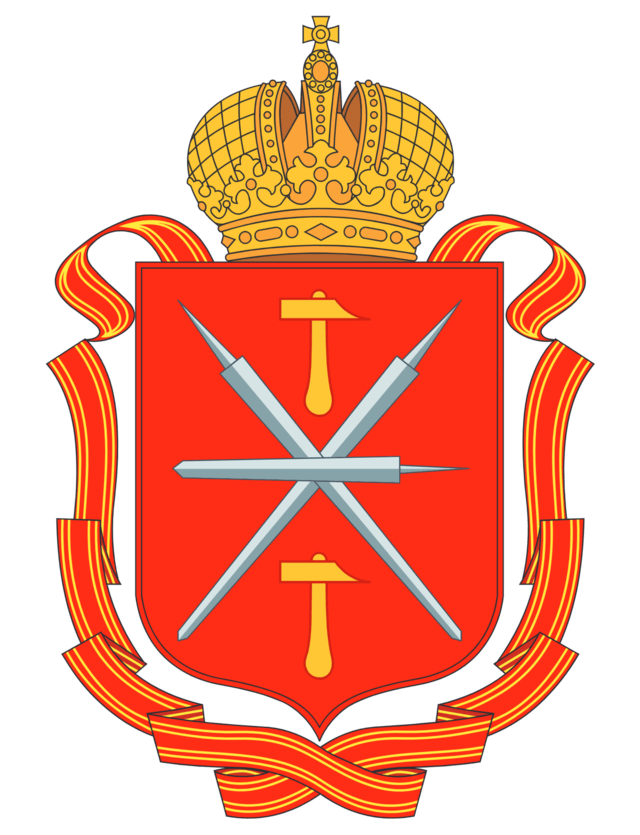 REALLY SKILLS
· Основы проектной деятельности
· Тайм-менеджмент
· Работа в команде
· Личная и командная ответственность 
· Грантовые конкурсы
· Публичные выступления
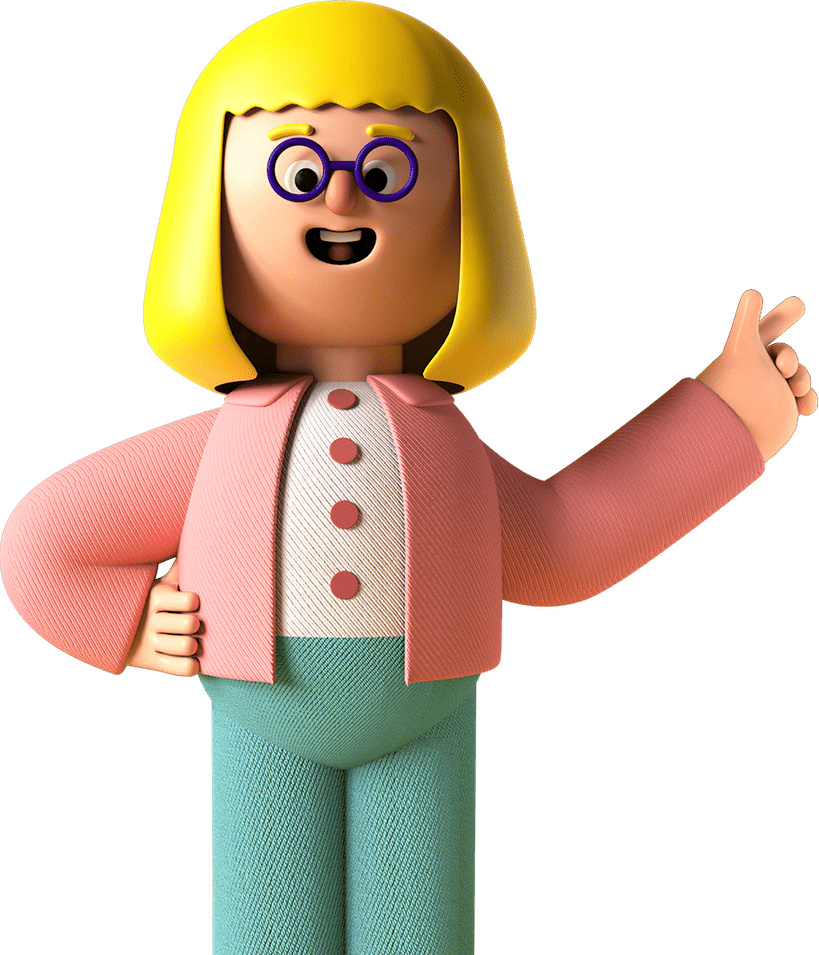 11
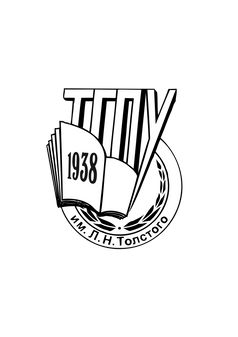 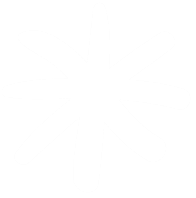 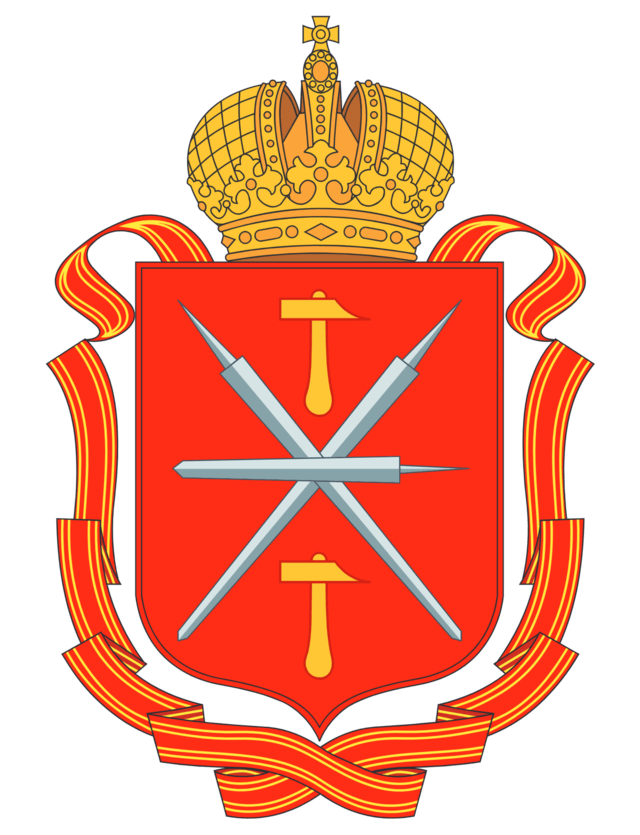 REALLY SKILLS
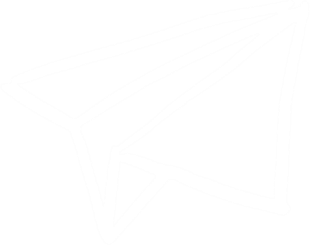 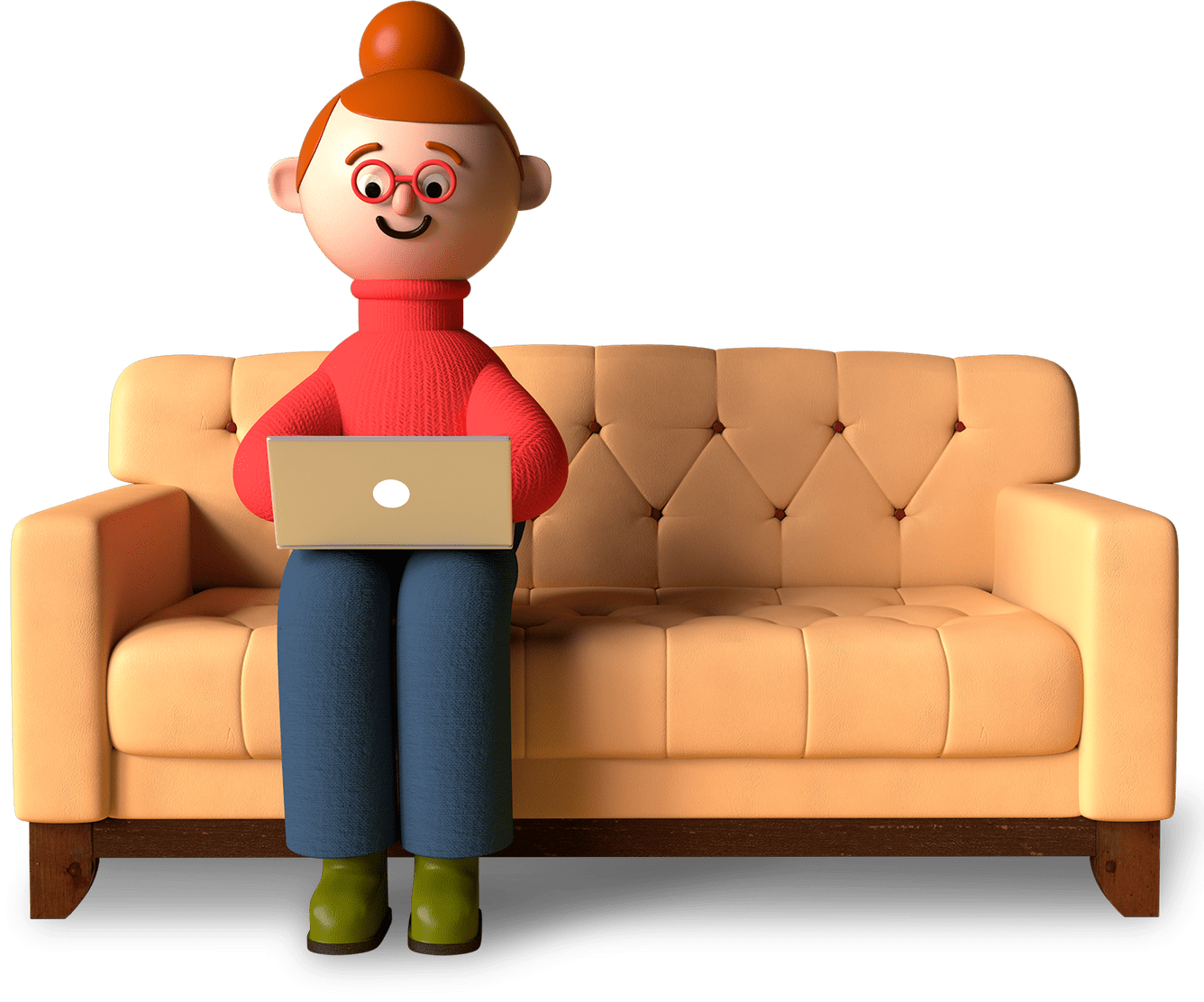 ИНЖЕНЕРЫ
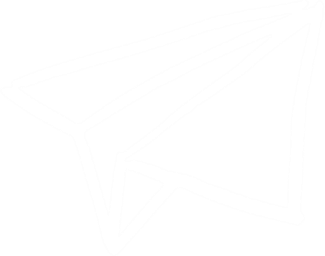 · Основы проектной деятельности
· Тайм-менеджмент
· Работа в команде
· Личная и командная ответственность 
· Грантовые конкурсы
· Публичные выступления
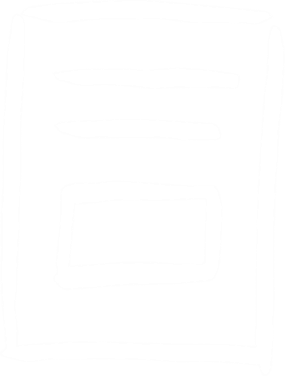 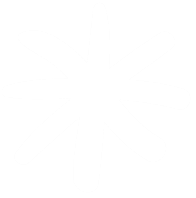 12
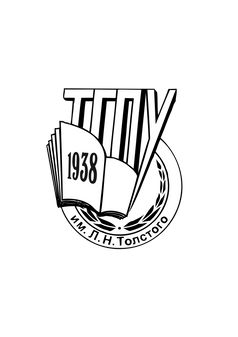 ОЖИДАЕМЫЕ РЕЗУЛЬТАТЫ
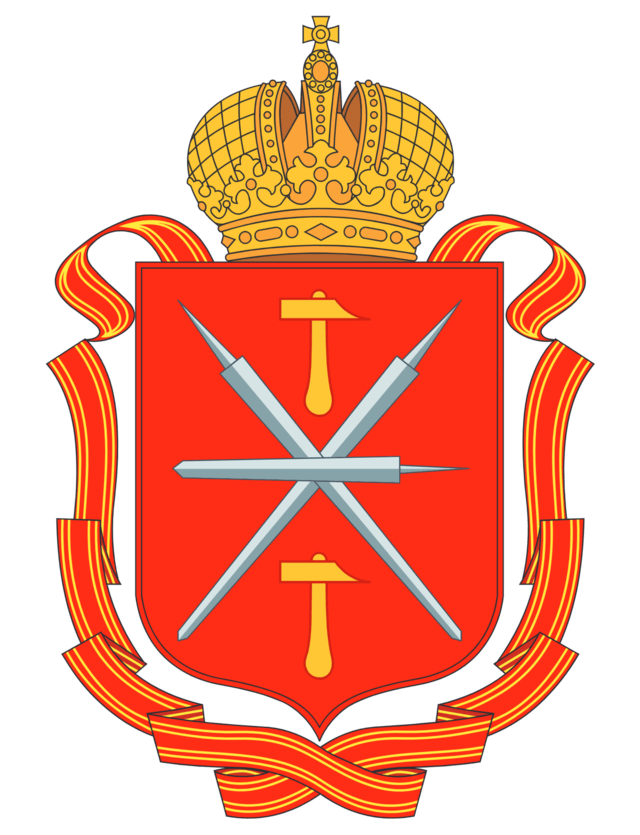 REALLY SKILLS
лагерь
дети
Создание постоянно действующей Открытой молодежной многопрофильной школы «Really Skills»

Развитие у детей, в том числе, находящихся в трудной жизненной ситуации, Тульской области 14-17 лет востребованных современным рынком образования и труда 4К-компетенций  

Формирование постоянного сообщества активных школьников Тульской области, вовлеченных в совместную творческую, научно-исследовательскую, созидательную и интеллектуальную досуговую деятельность
13
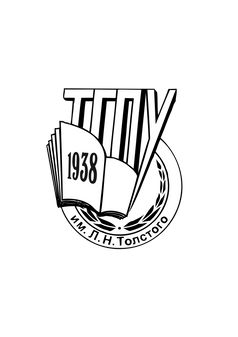 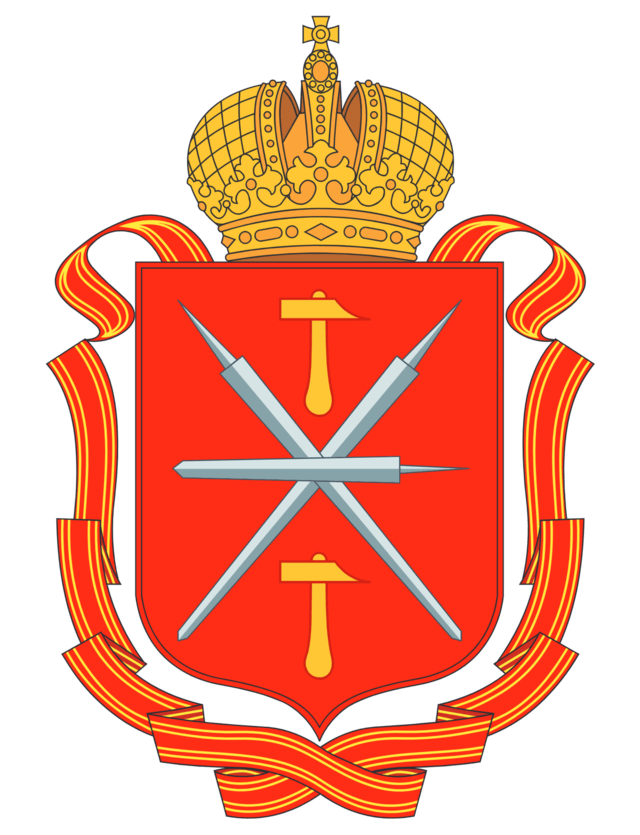 REALLY SKILLS
лагерь
дети
Если хочешь стать участником 
I региональной инклюзивной профориентационной смены "Really Skills", 
переходи по Qr-коду и заполняй заявку!
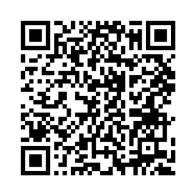 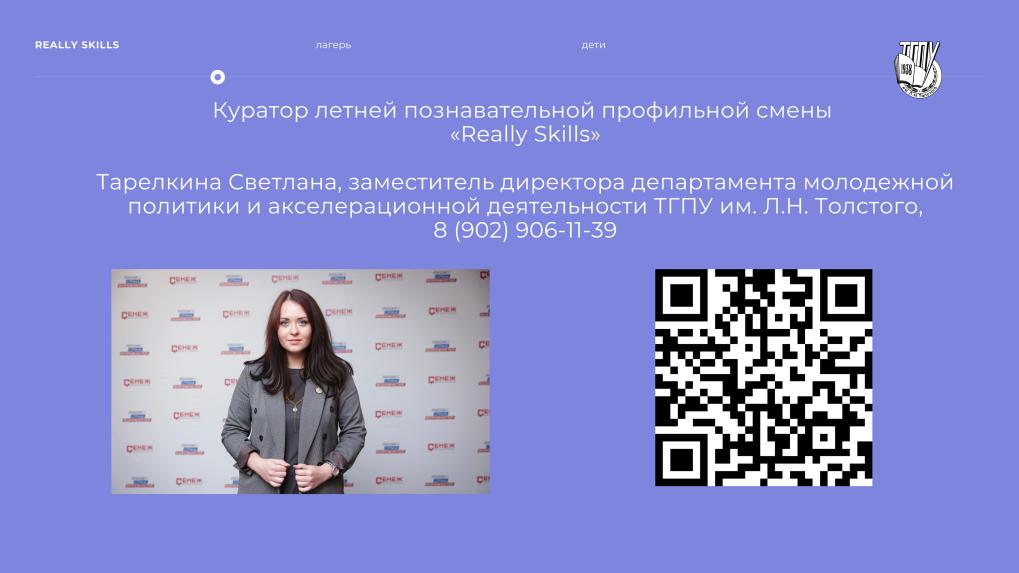 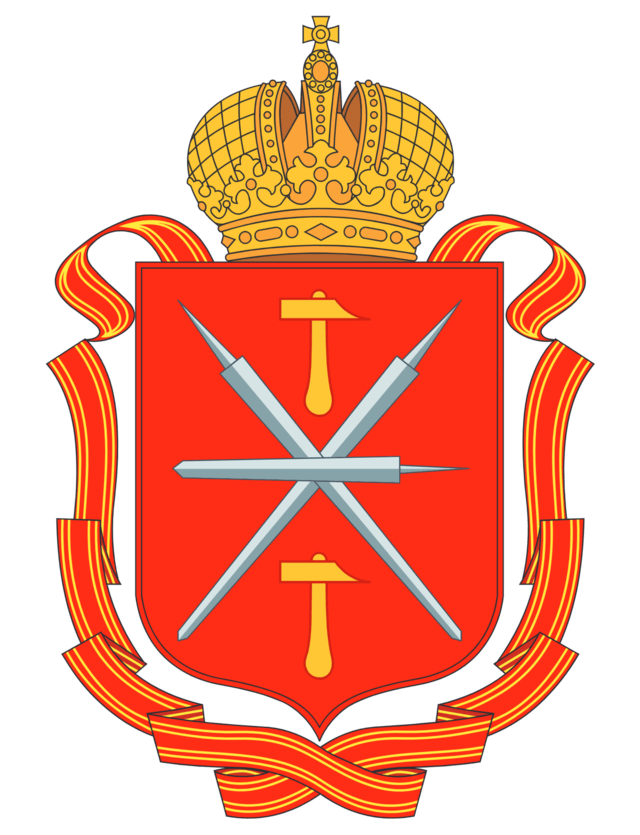